Этюды из жизни комплексных чисел
Почему современный мир очень быстро меняется?
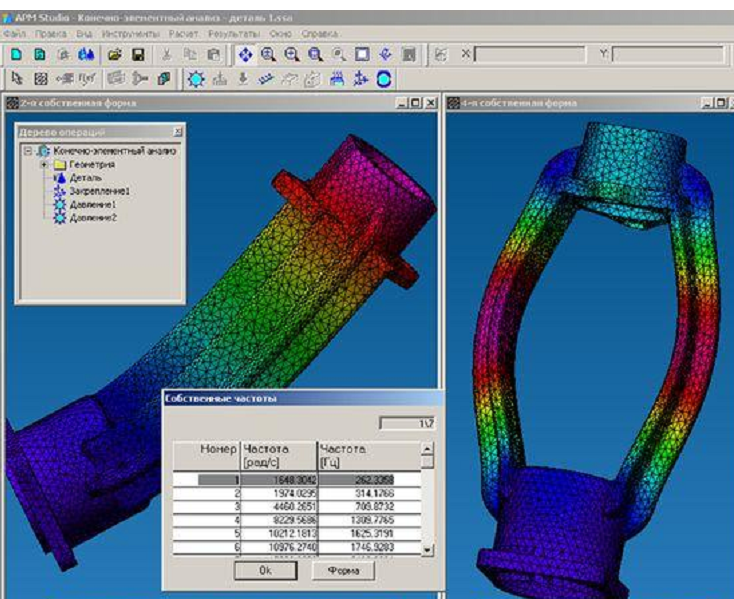 Каковы исторические предпосылки  развития комплексных чисел?
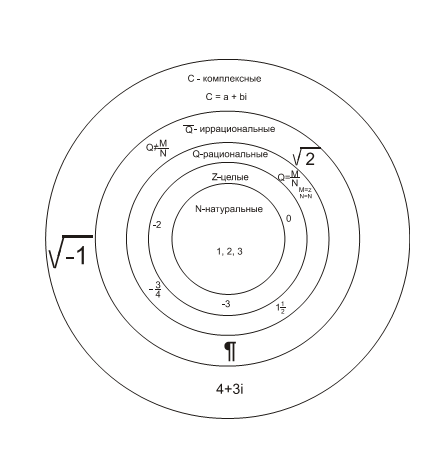 Какие действия можно выполнять с комплексными числами?
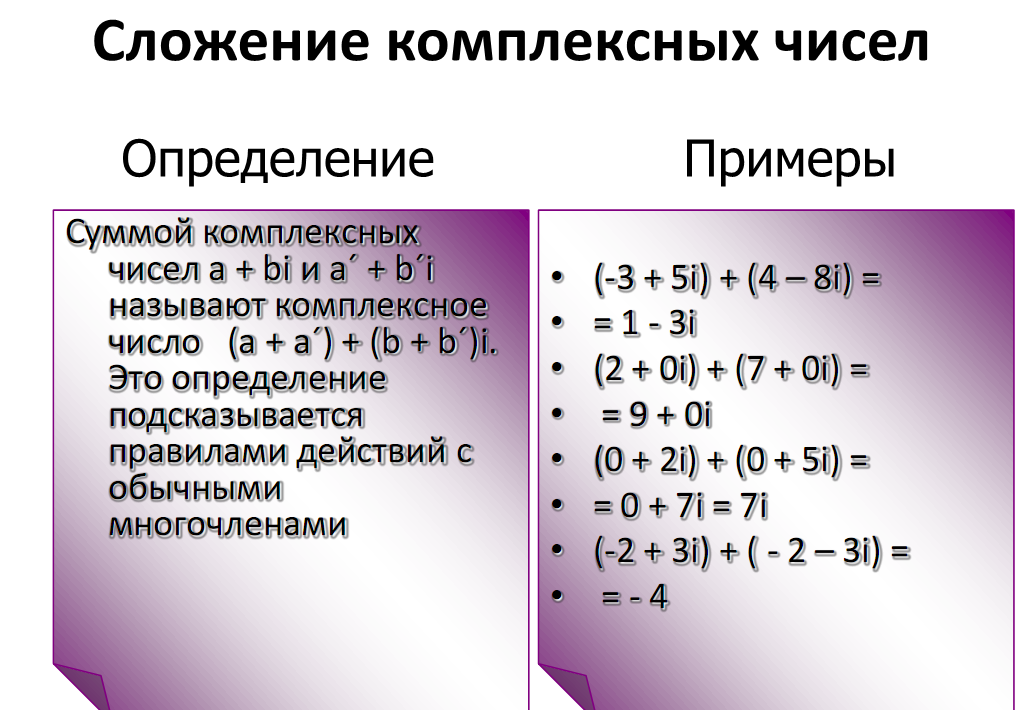 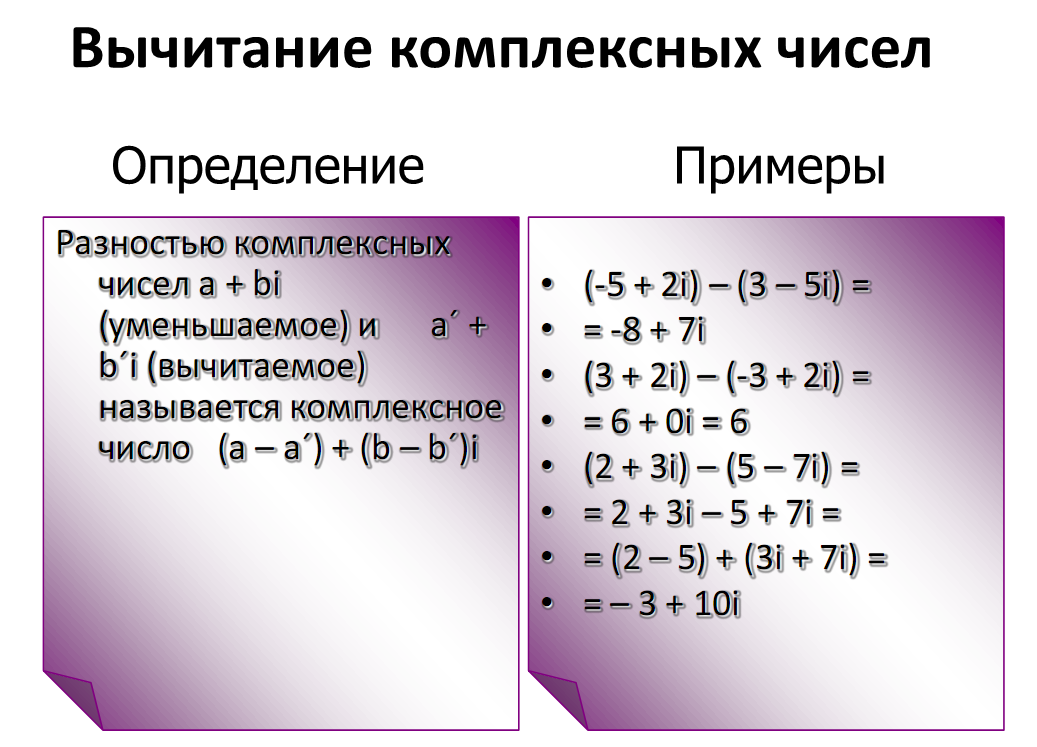 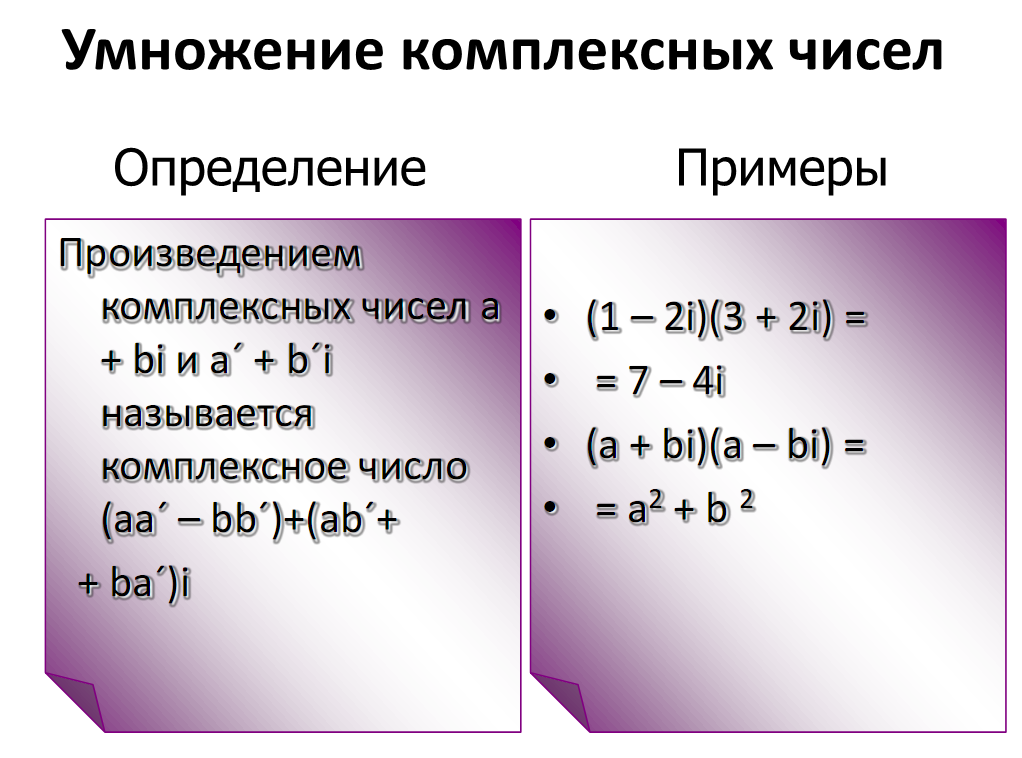 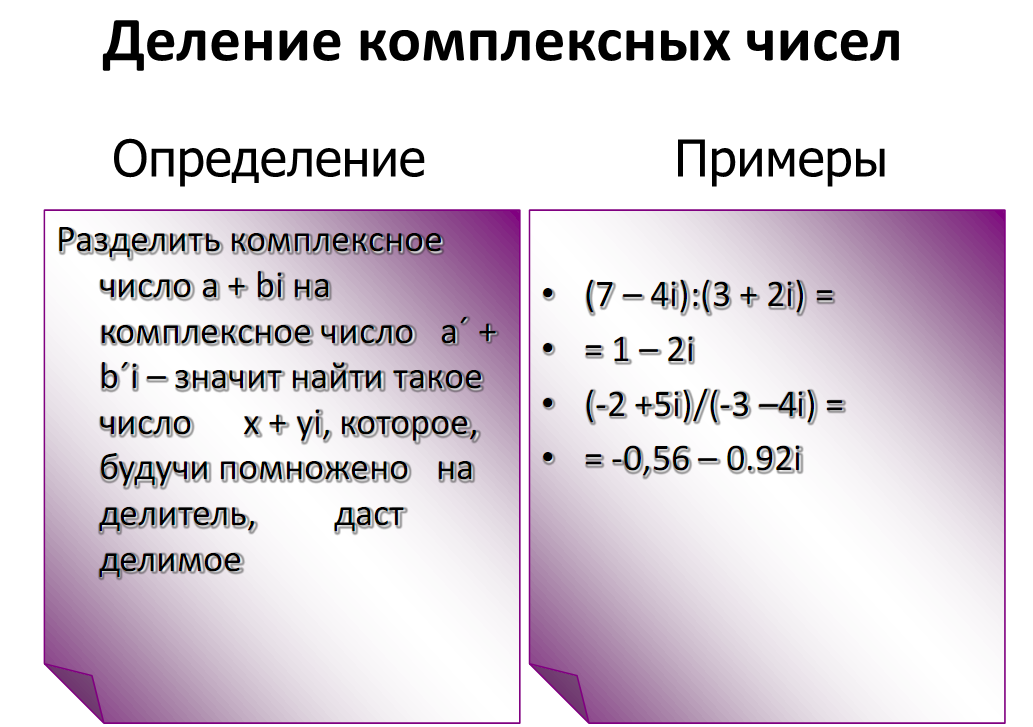 Широта применения комплексных чисел
Авиатехника и самолетостроение
Компьютерное программирование
Экономика
Аэродинамика